Collège Georges de La Tour        Enseignement des SVT au Collège et Club NatureM. EL JARRAY
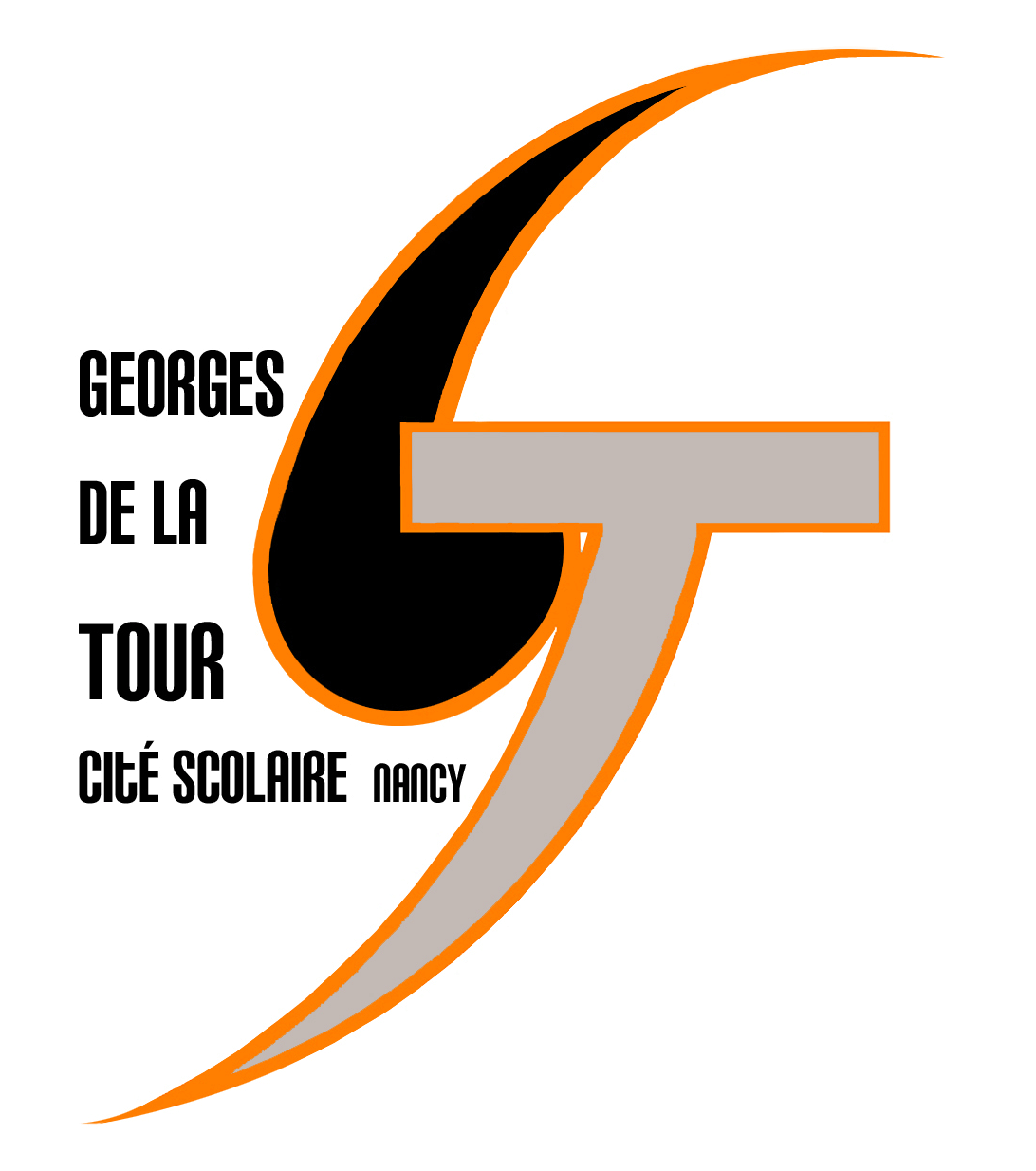 5 rue de la Croix Saint Claude
54 052 Nancy Cedex
Tel : 03 83 96 48 98
L’enseignement des SVT au collège repose sur une démarche d’investigation
La séance commence par une question 
Ou un problème à résoudre.
Ensuite, c’est la phase d’explication des consignes
Après, les élèves travaillent en autonomie, seuls ou en groupes.
Ils utilisent différents moyens pour résoudre la question ou le problème.
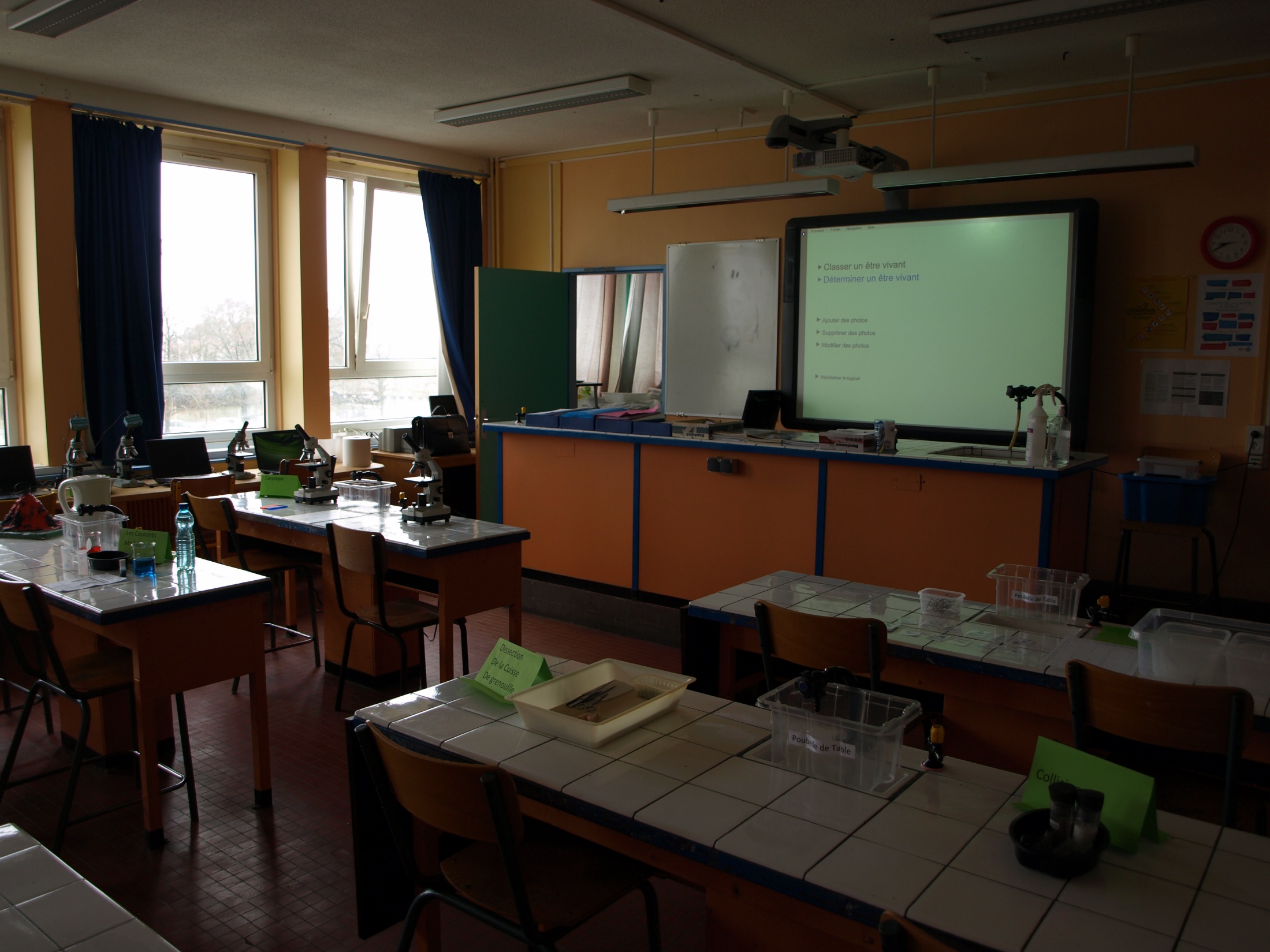 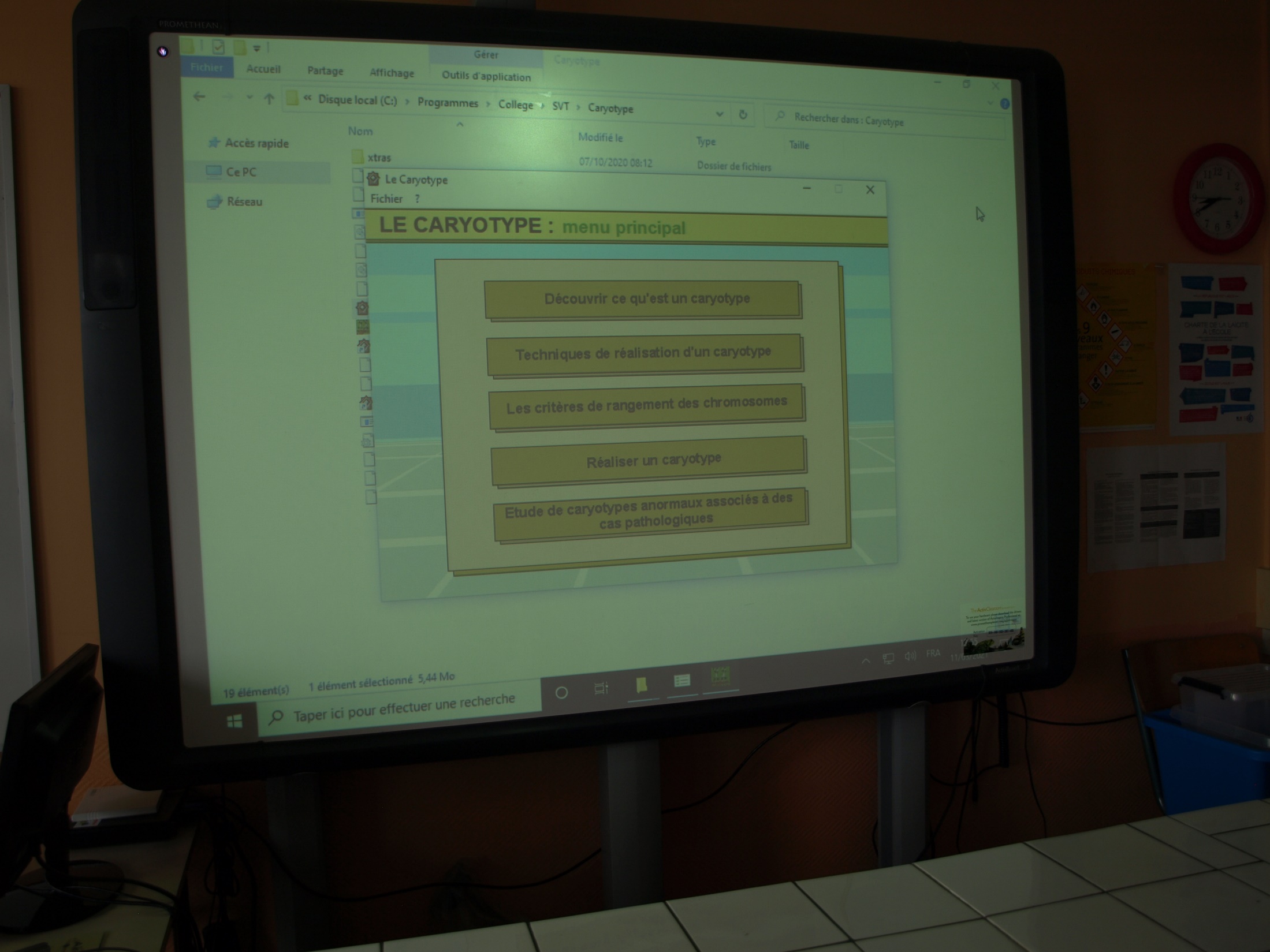 Les moyens pour résoudre les problèmes en SVT: 1 – Observation au microscope équipé de caméra pour une capture d’images
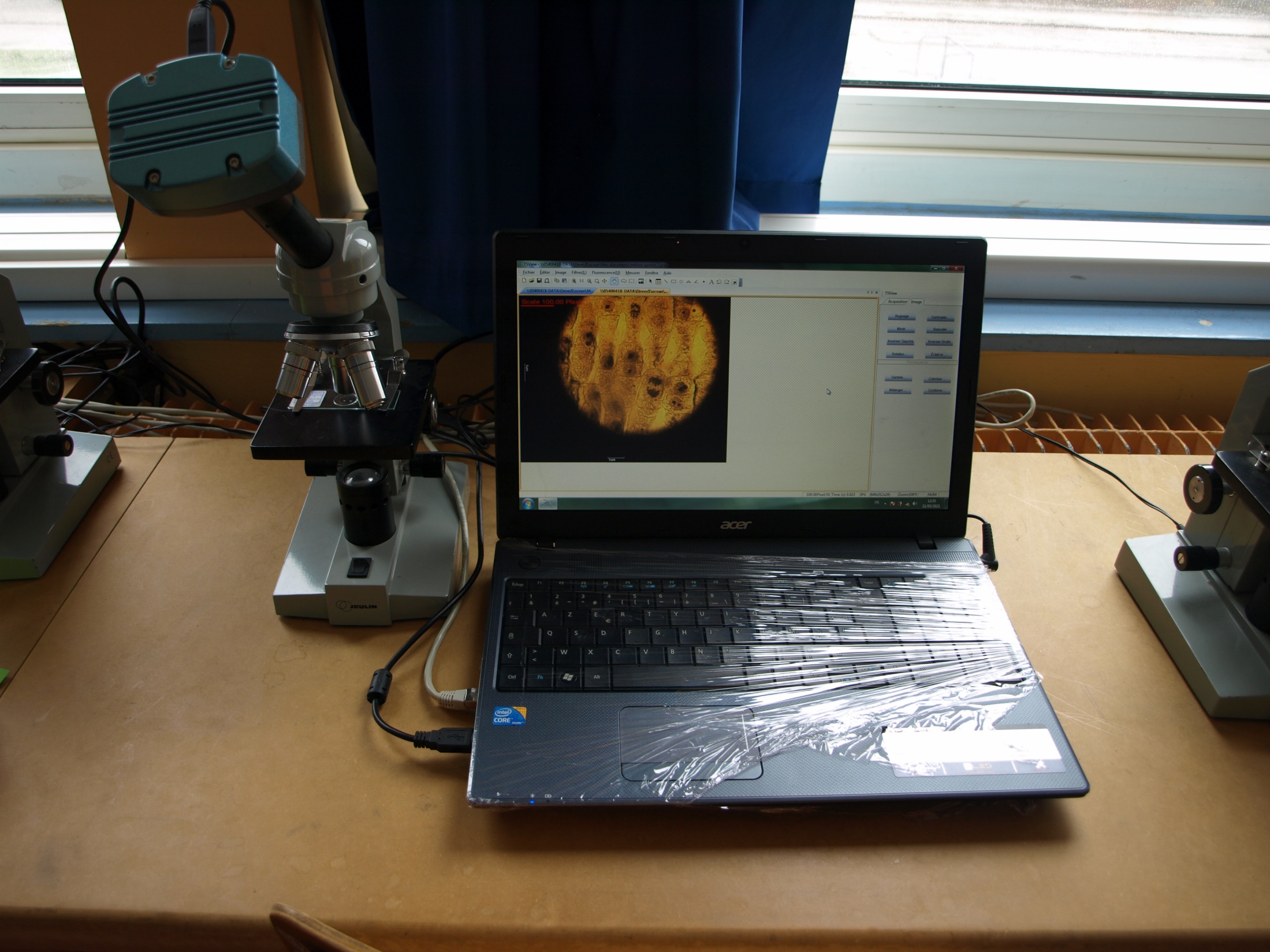 2-Expérimentation assistée par ordinateur (EXAO)
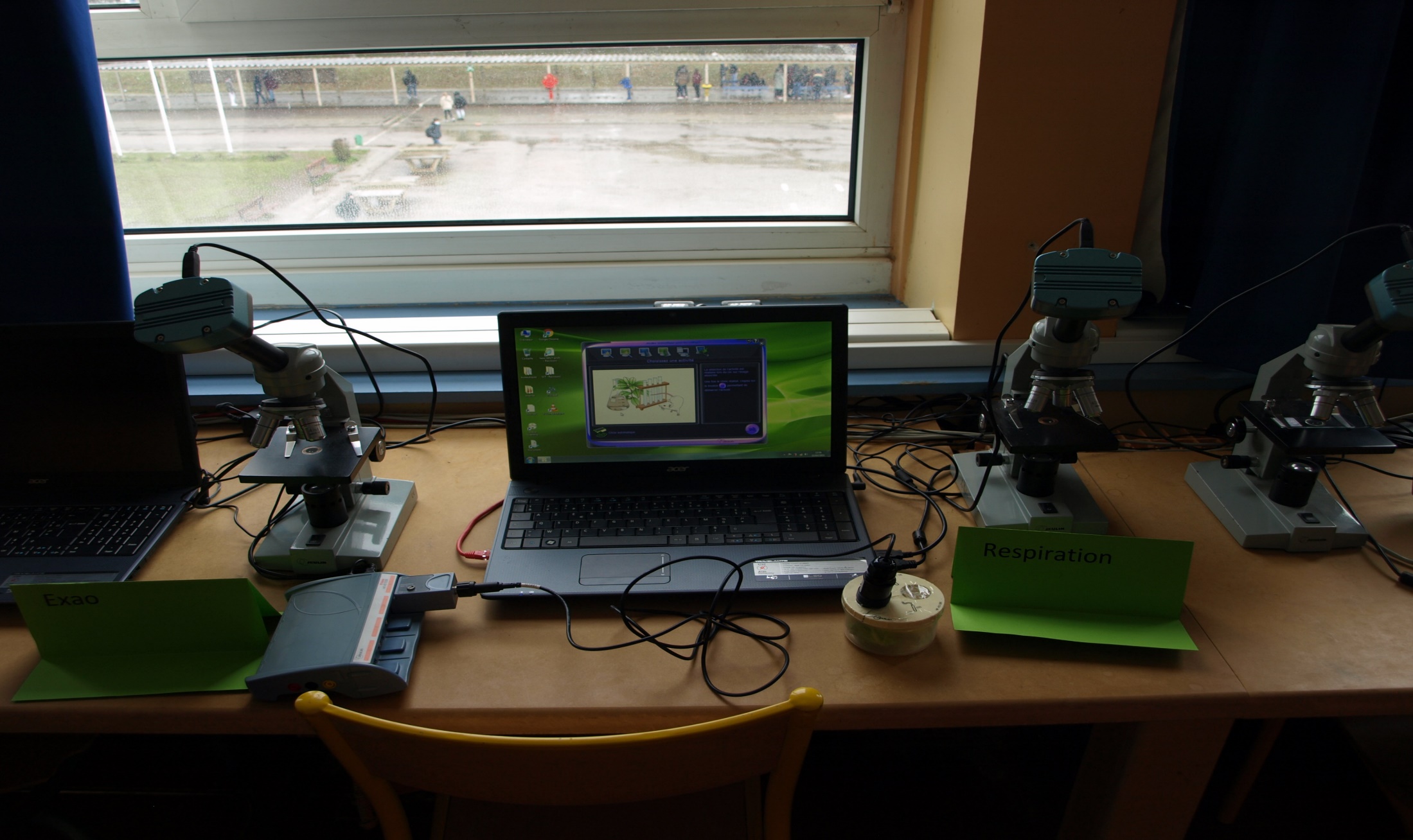 3 – Utilisation d’un modèle ou d’une maquette
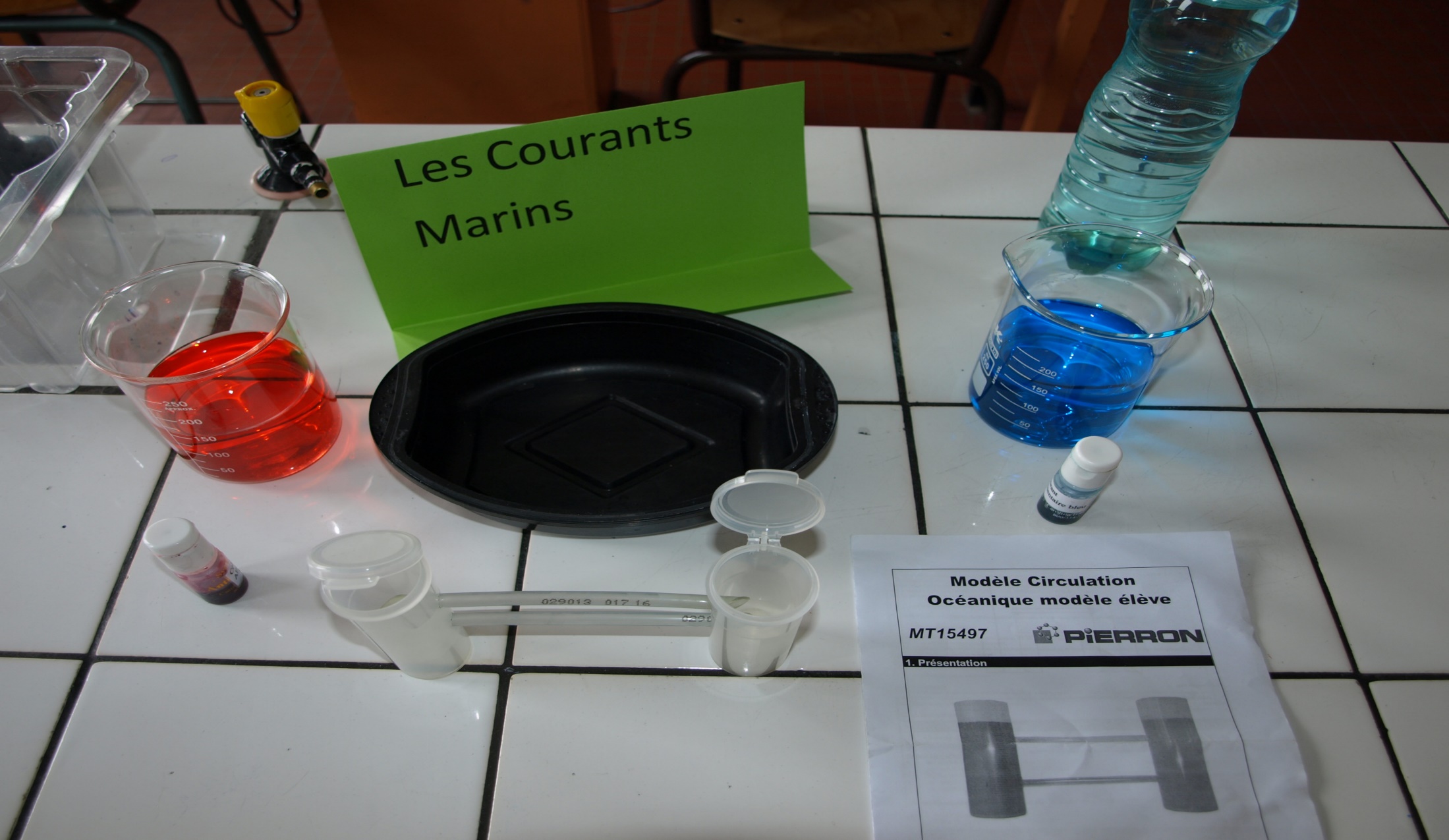 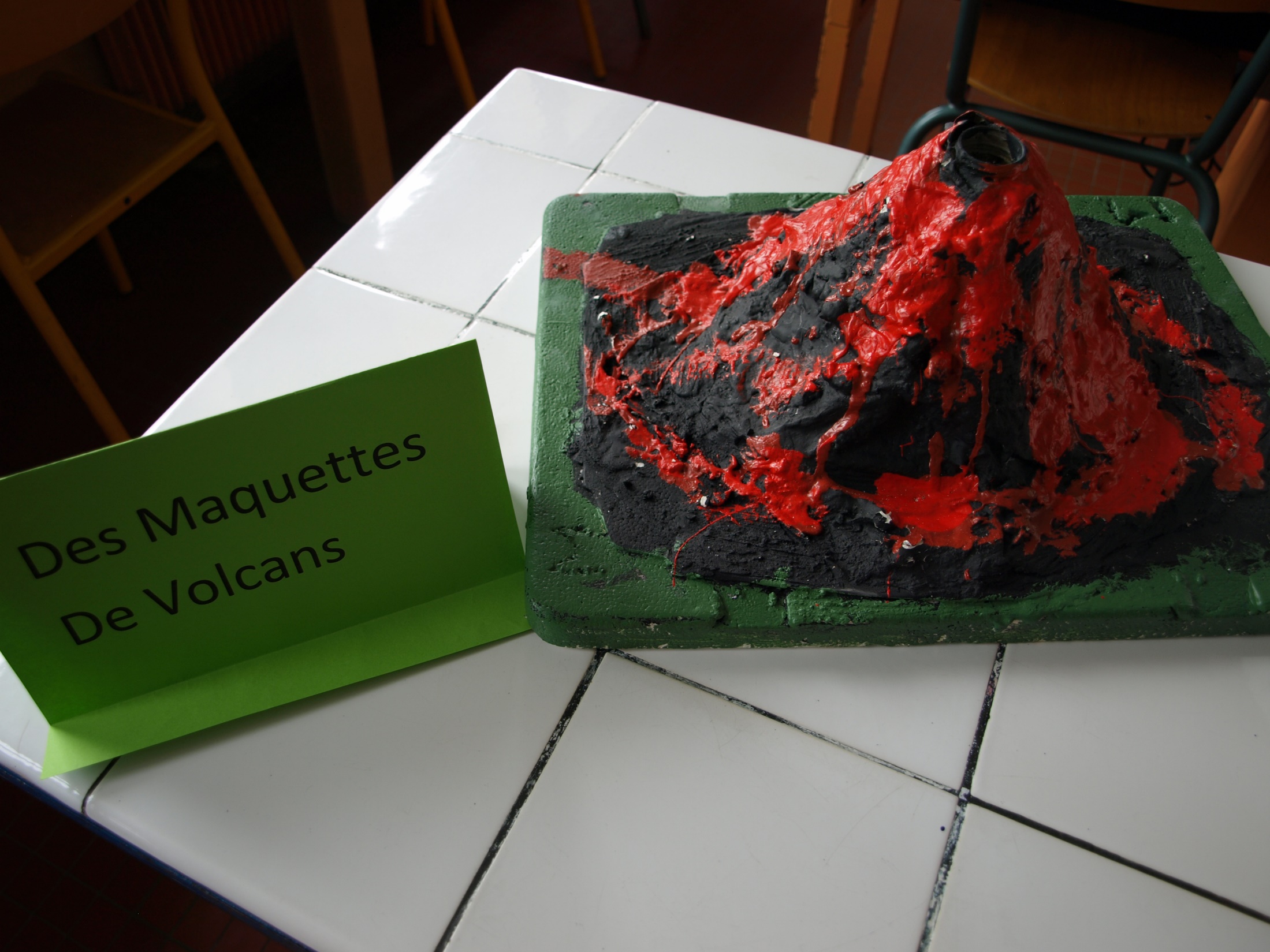 4 – Observation au microscope d’une préparation
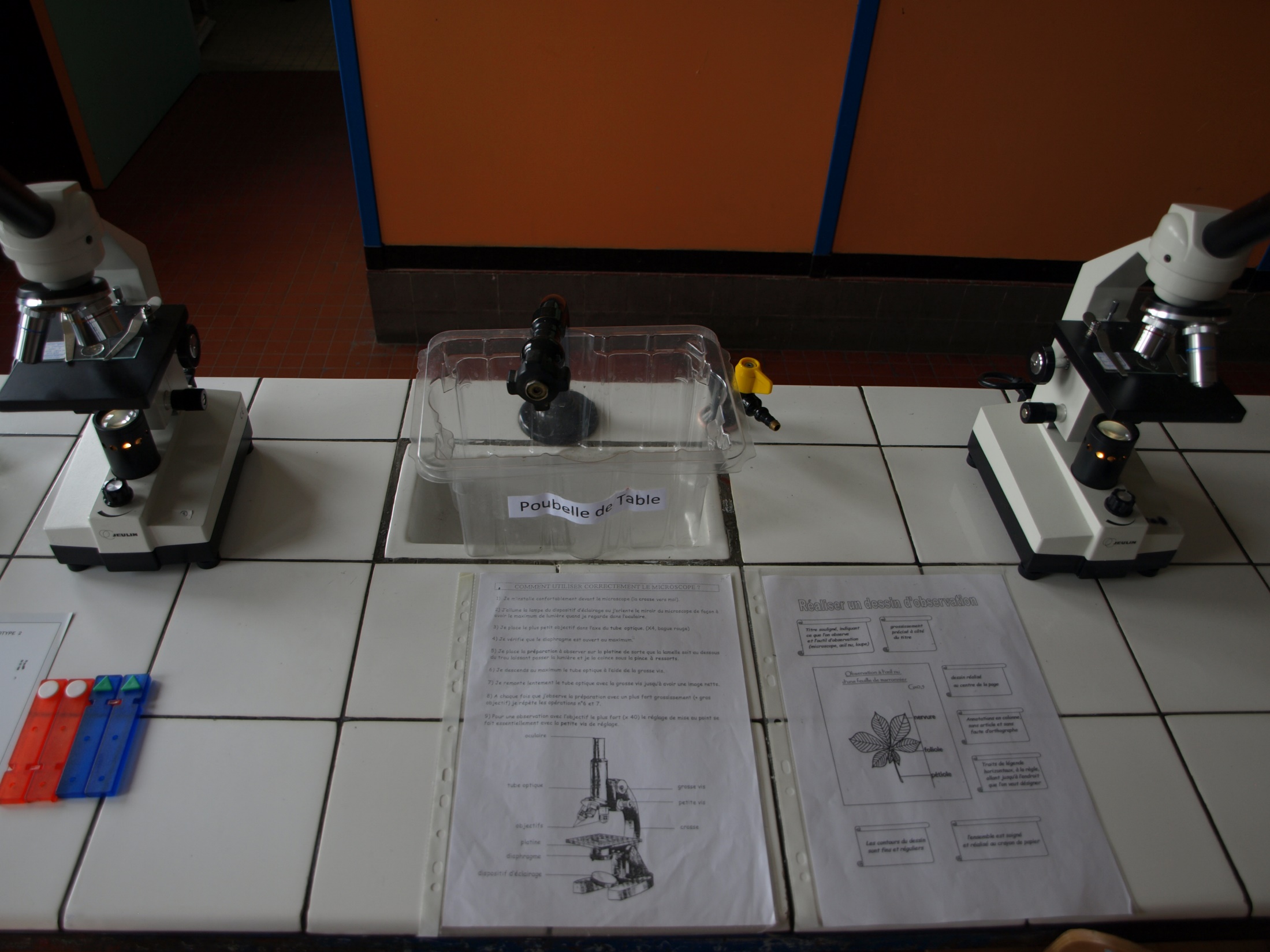 5 – La dissection
6 – La manipulation des boîtes pour comprendre la classification des animaux
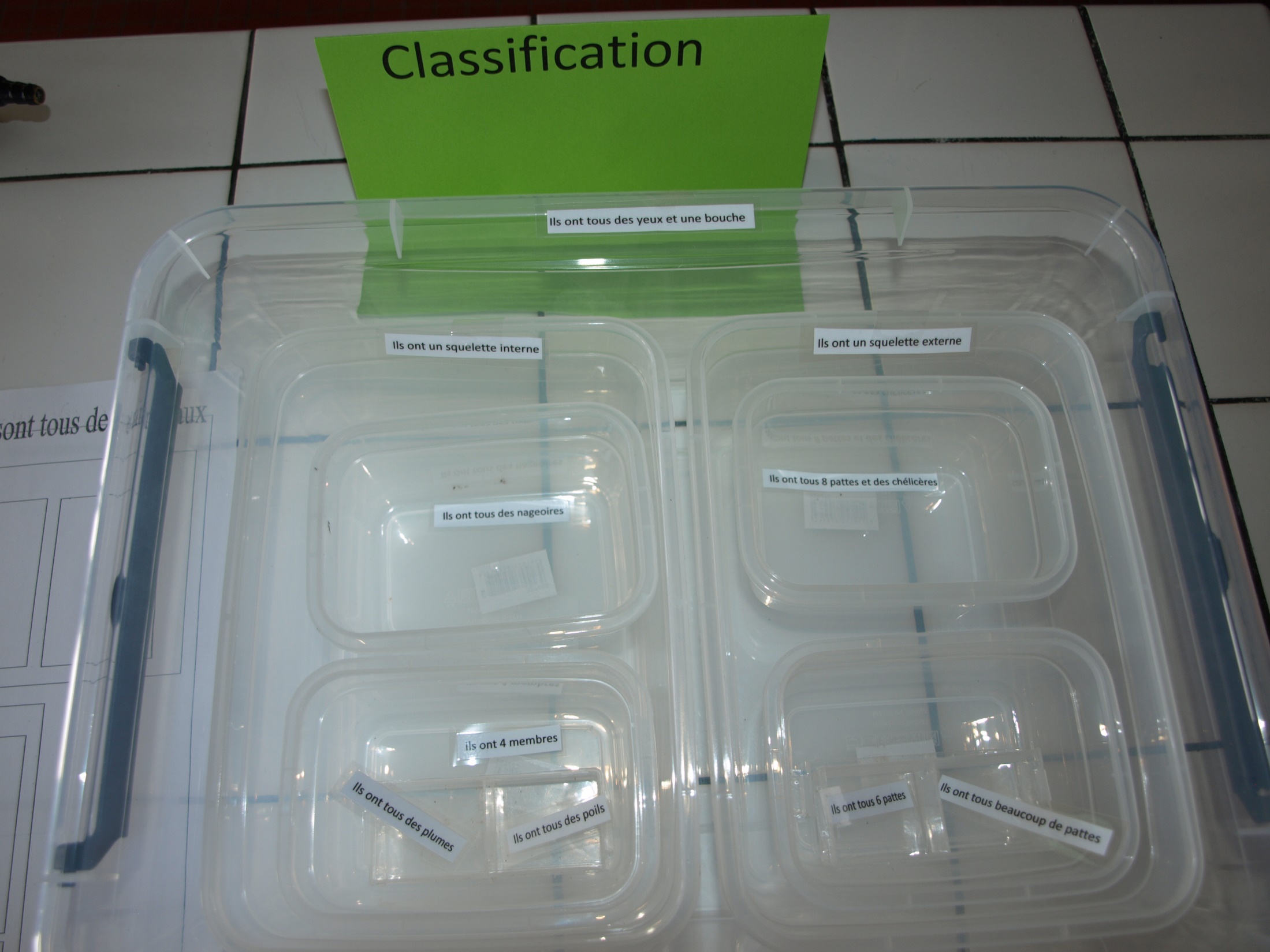 Quelques activités du club Nature 2021
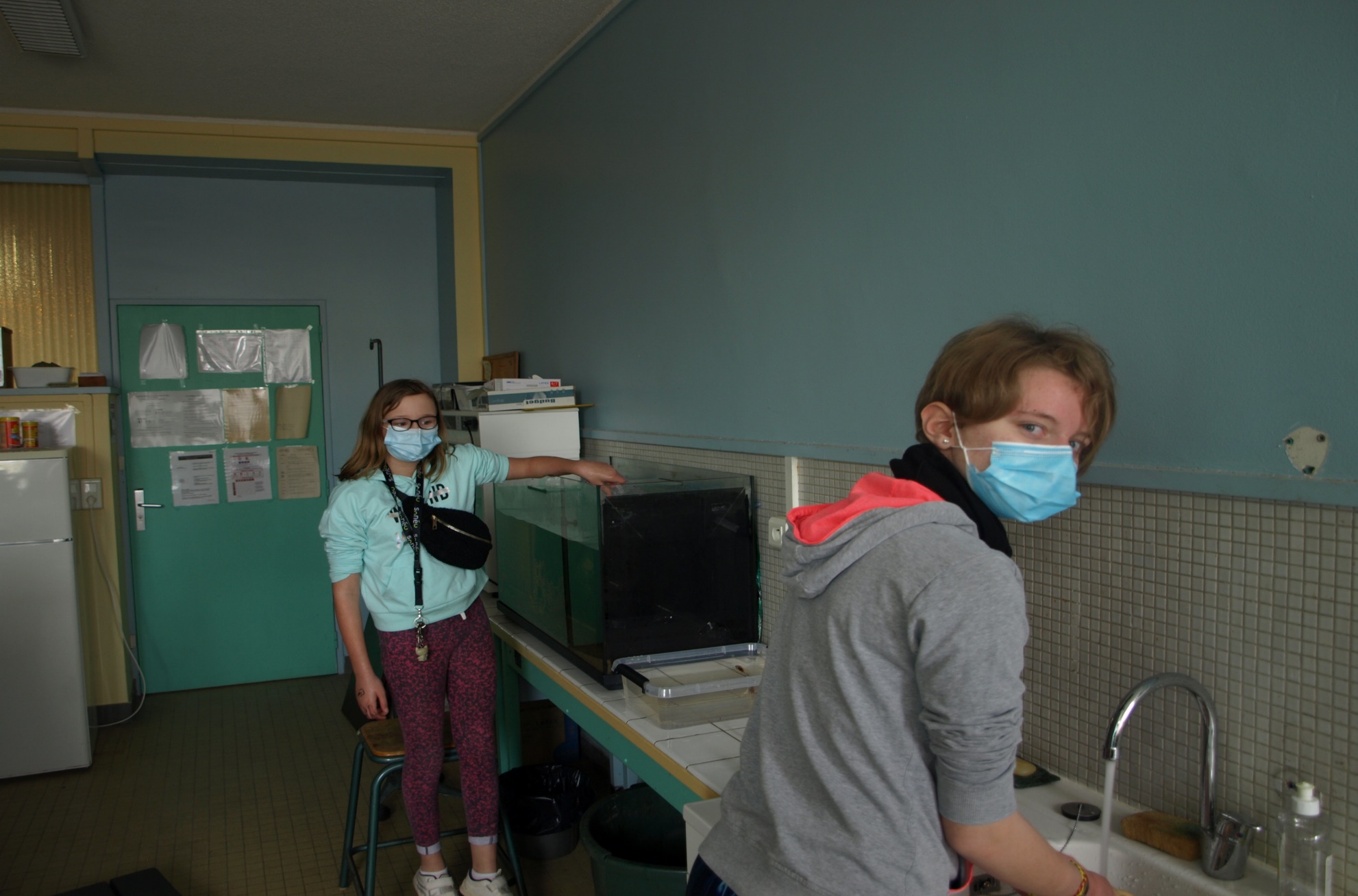 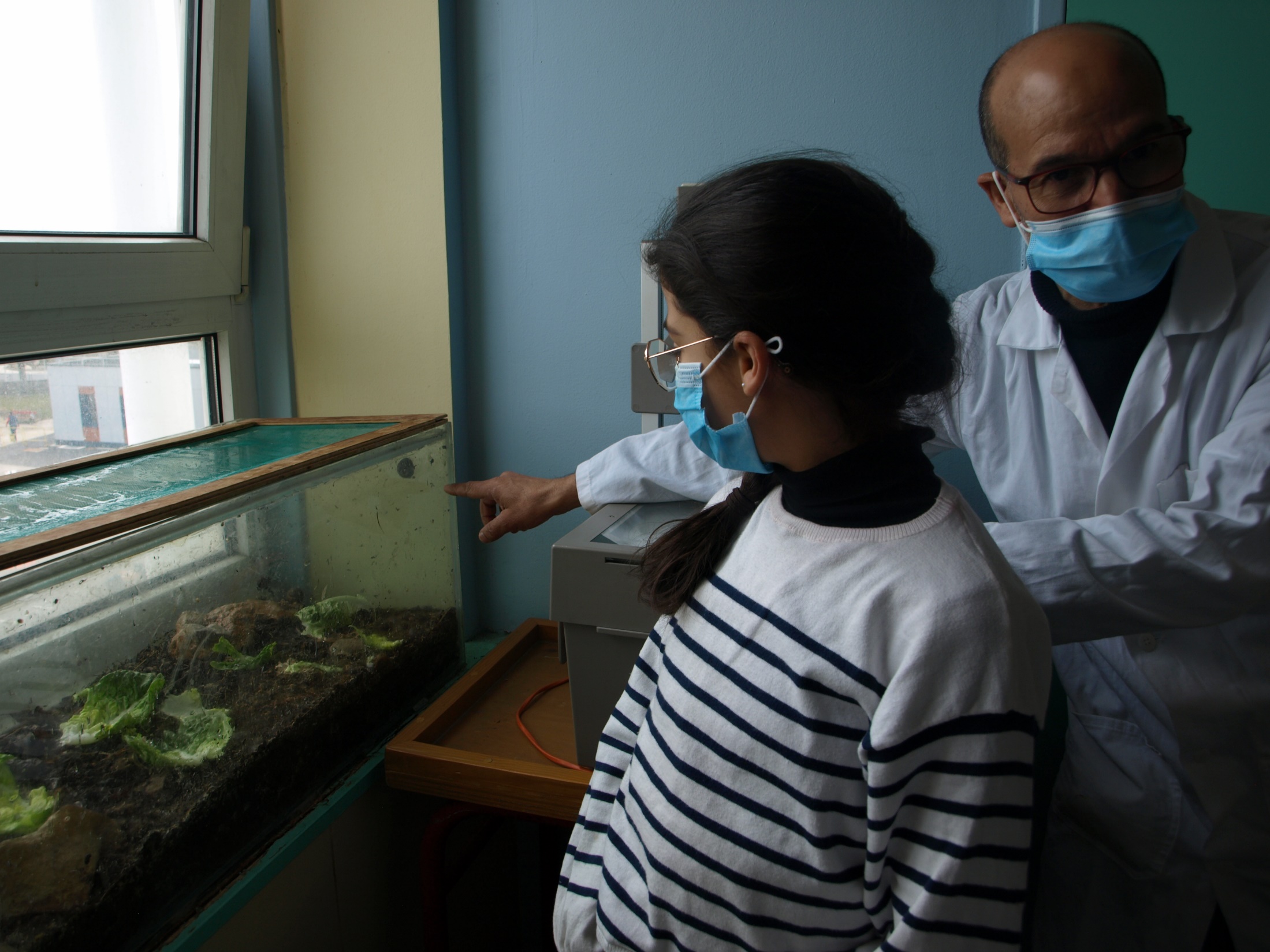 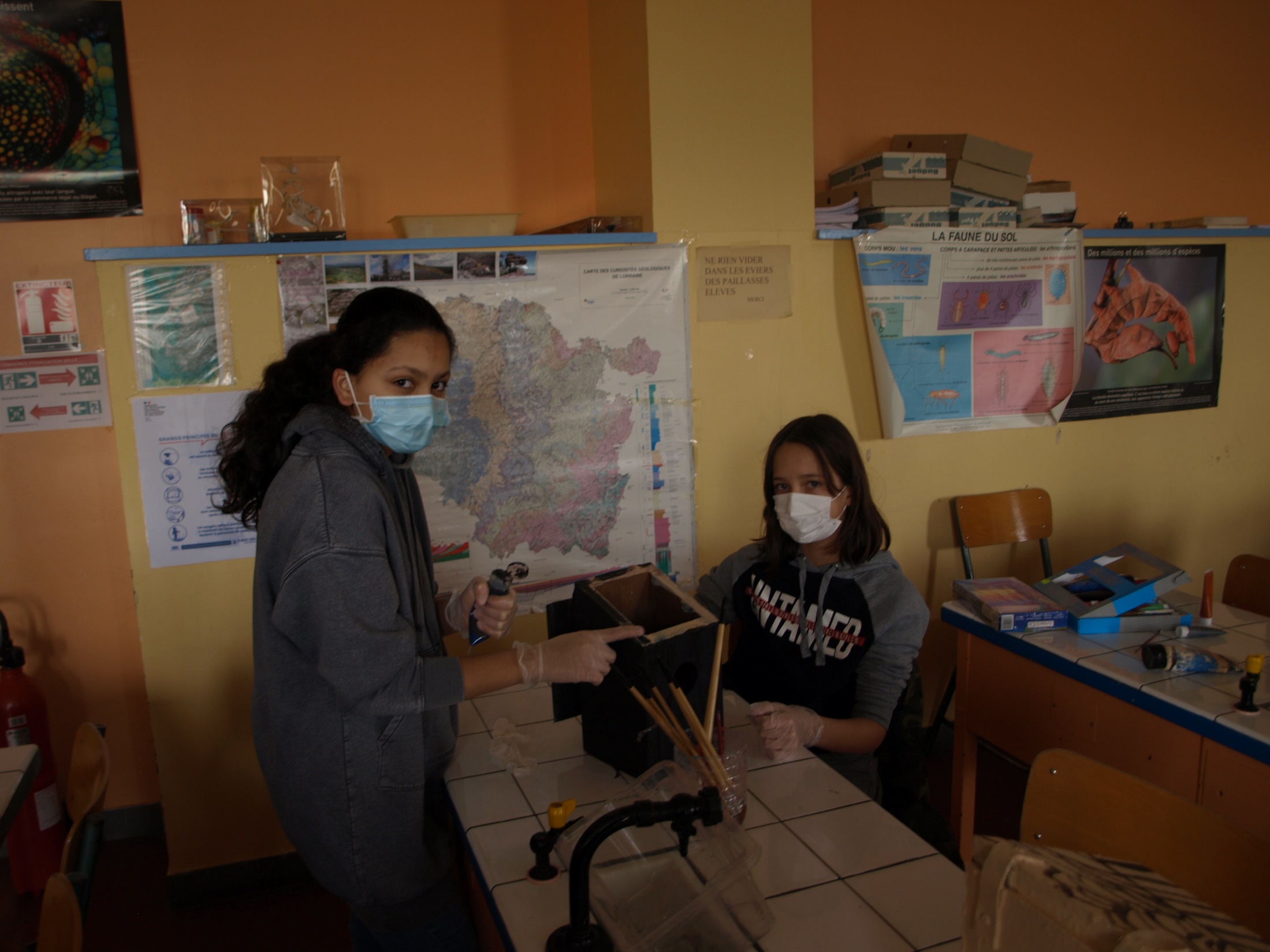 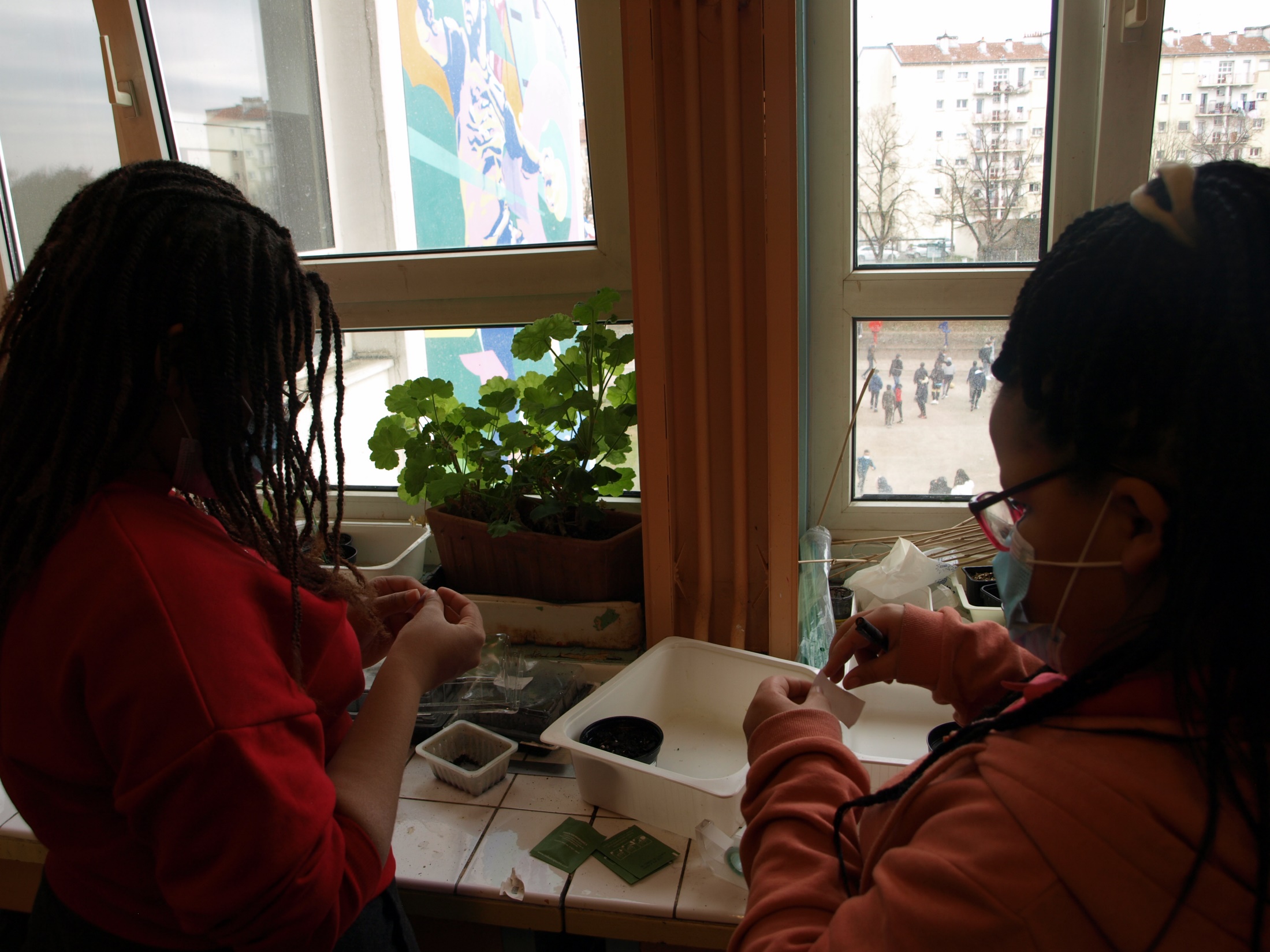 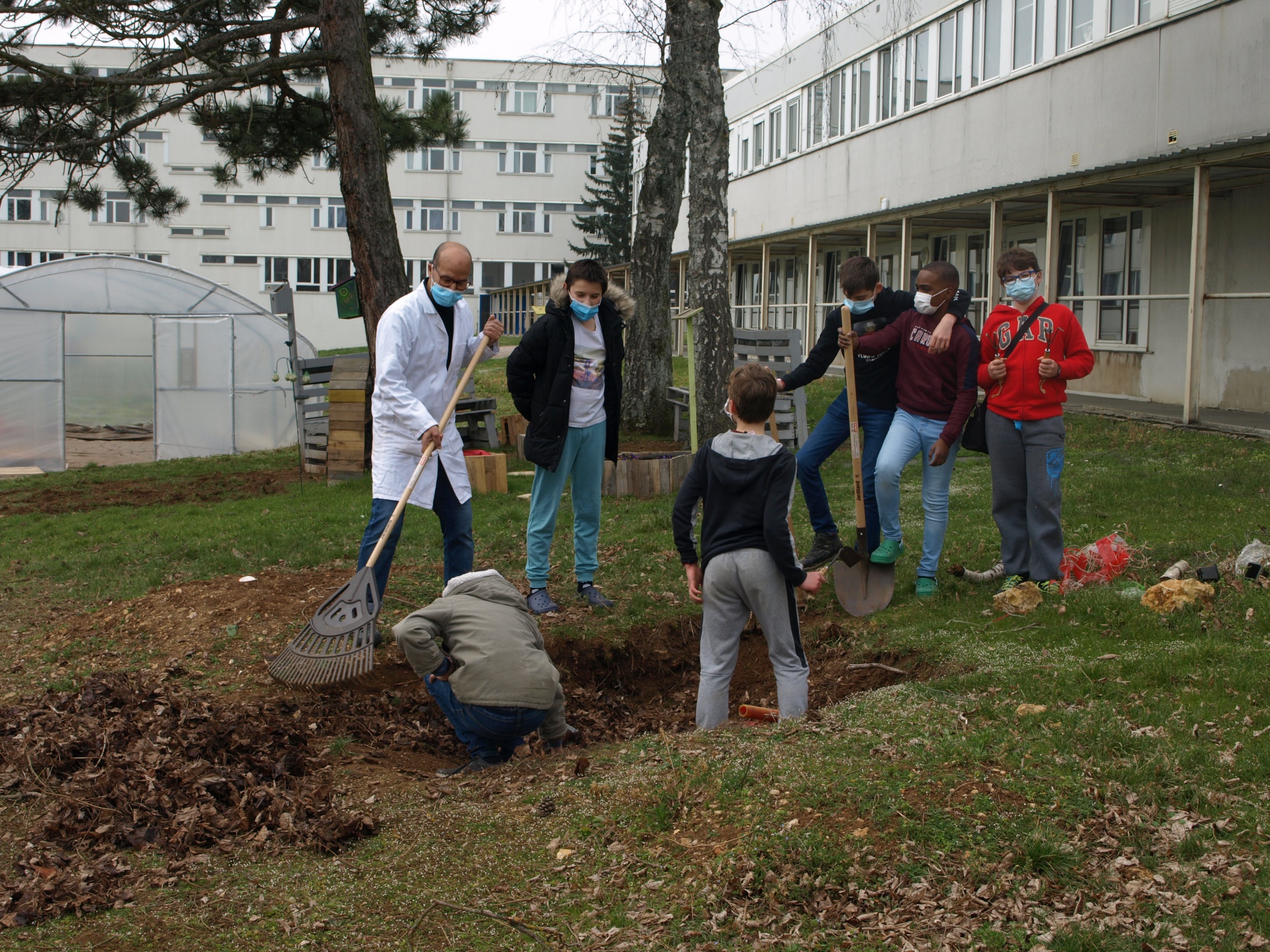 Club nature :Souvenir des années précédentes
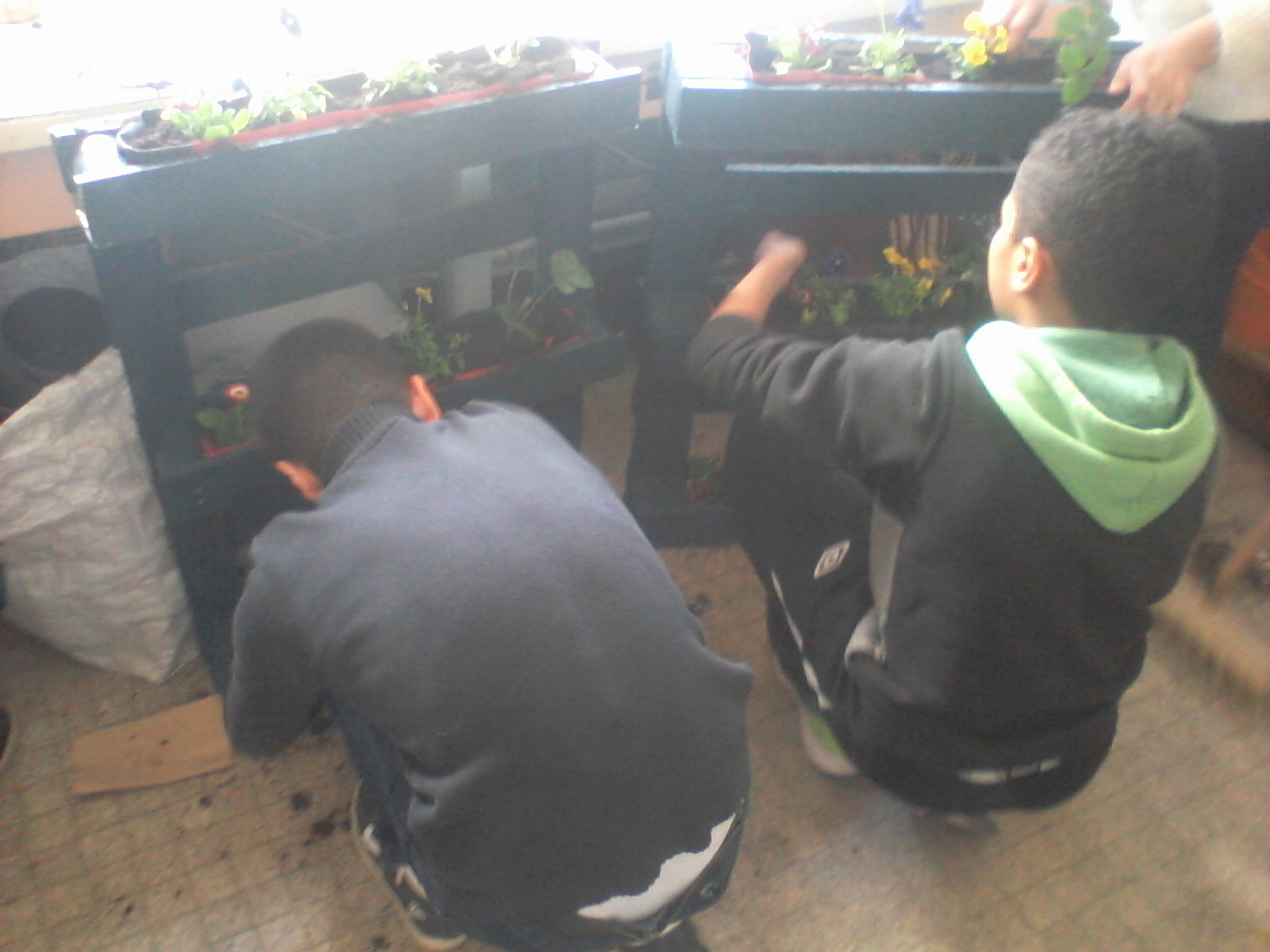 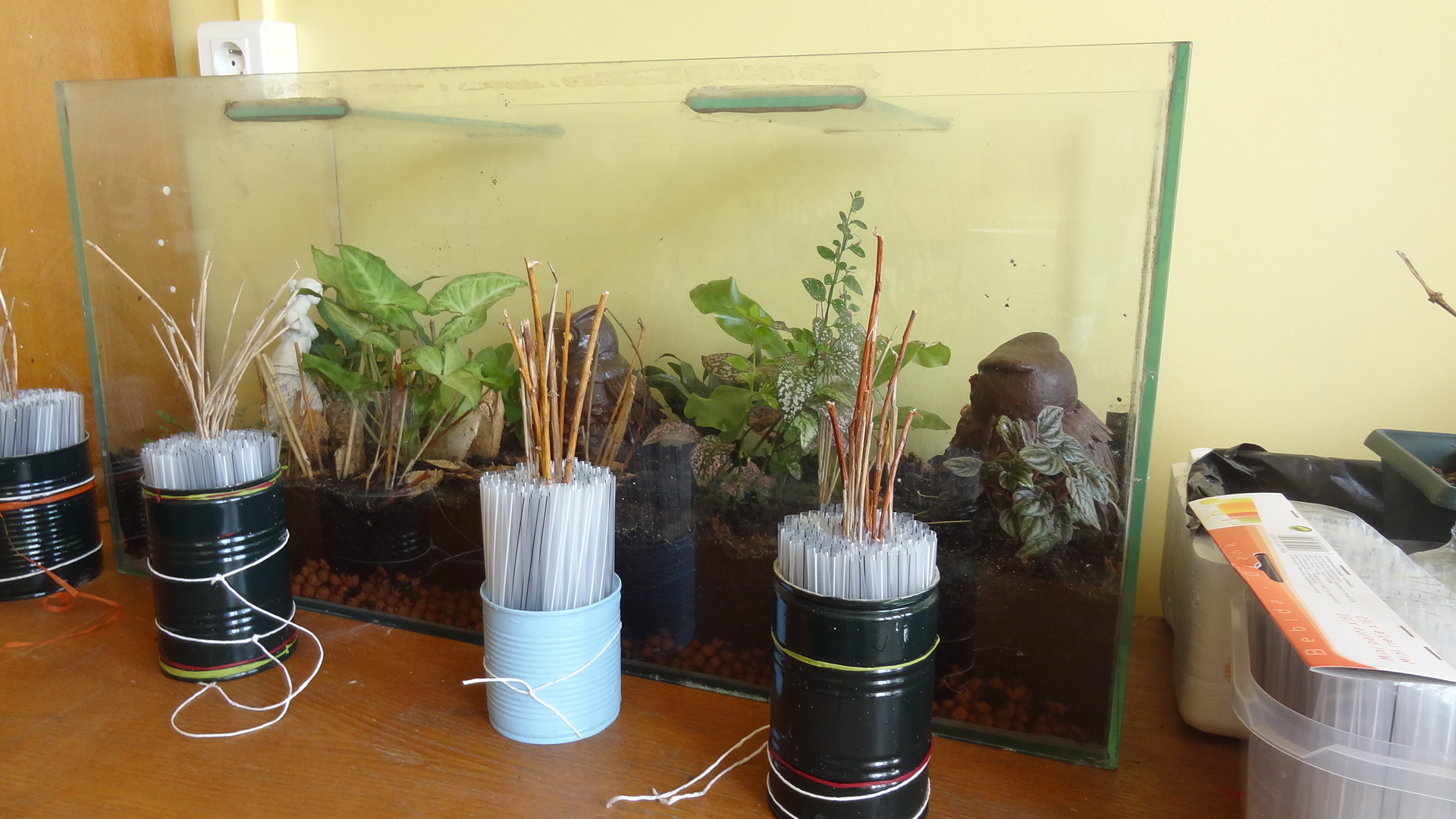 L’espace SVT
La serre
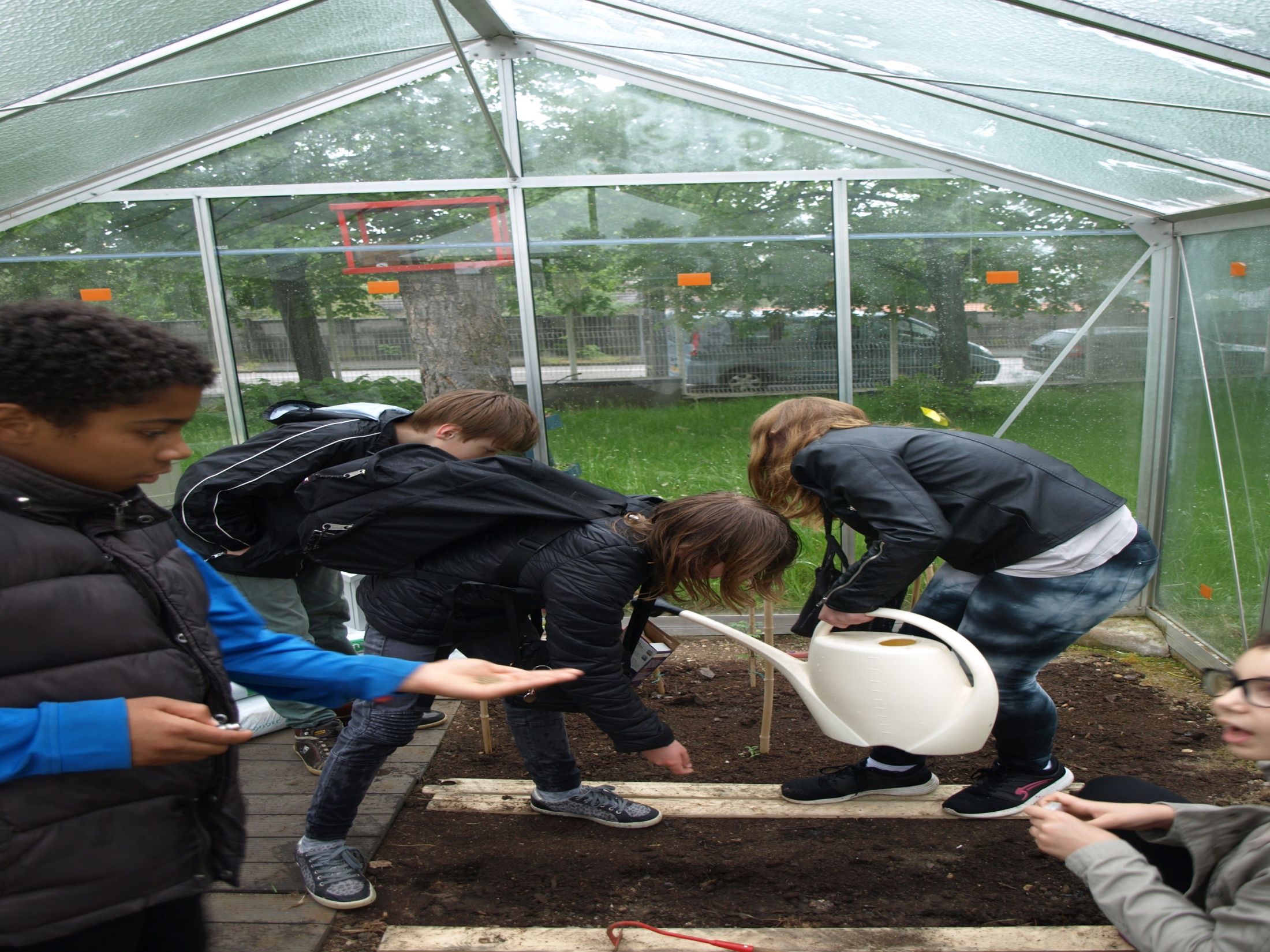 Mare, aquarium, vivarium...
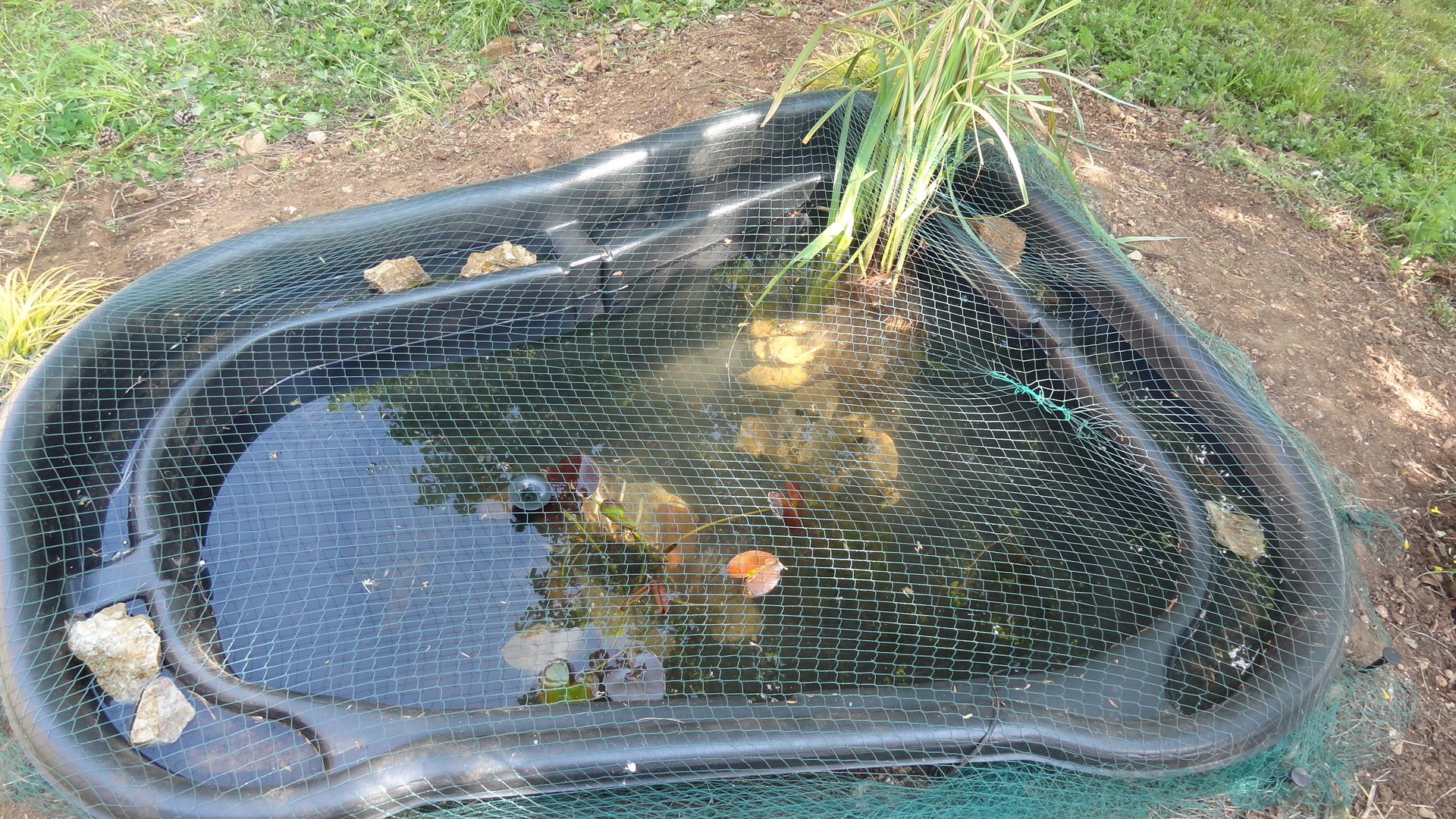 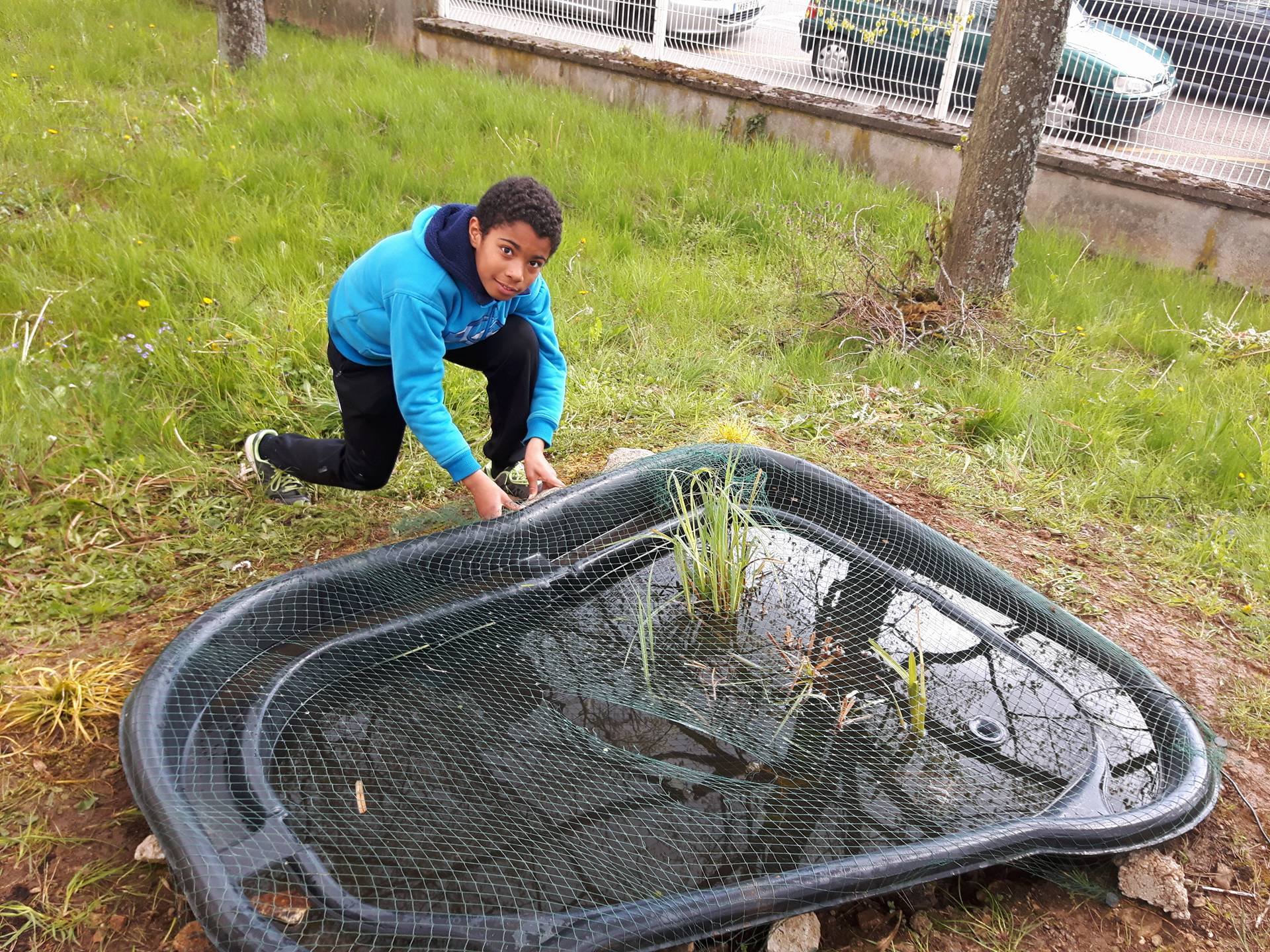 2-récupération et recyclage de différents matériaux pour fabriquer des maquettes (volcans,…) , des abris pour les insectes ou pour les oiseaux, des poubelles de tri sélectif, un système de récupération d’eau de pluie,….
Fabrication d’une maquette de volcan
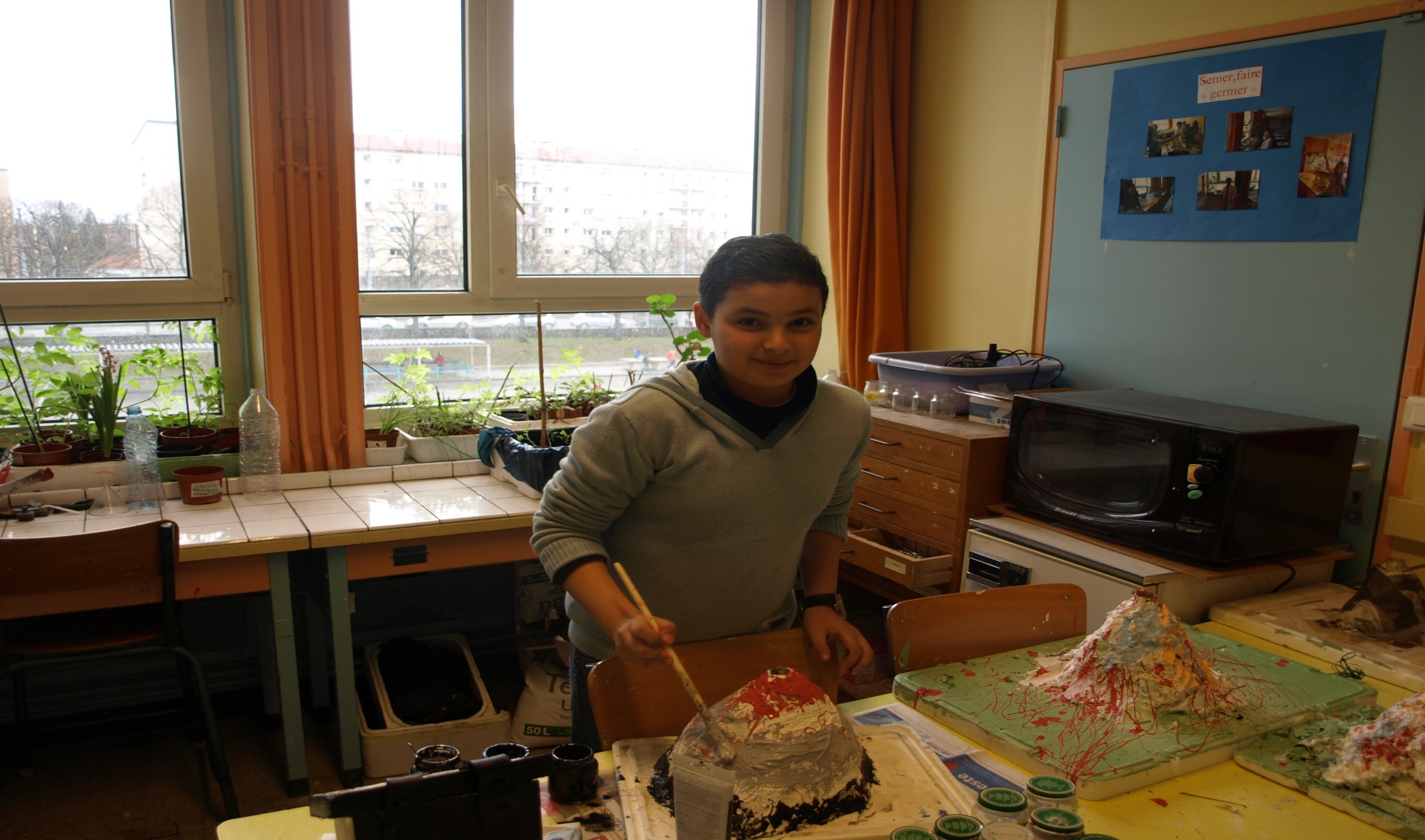 Fabrication et installation des abris pour les oiseaux, les insectes…
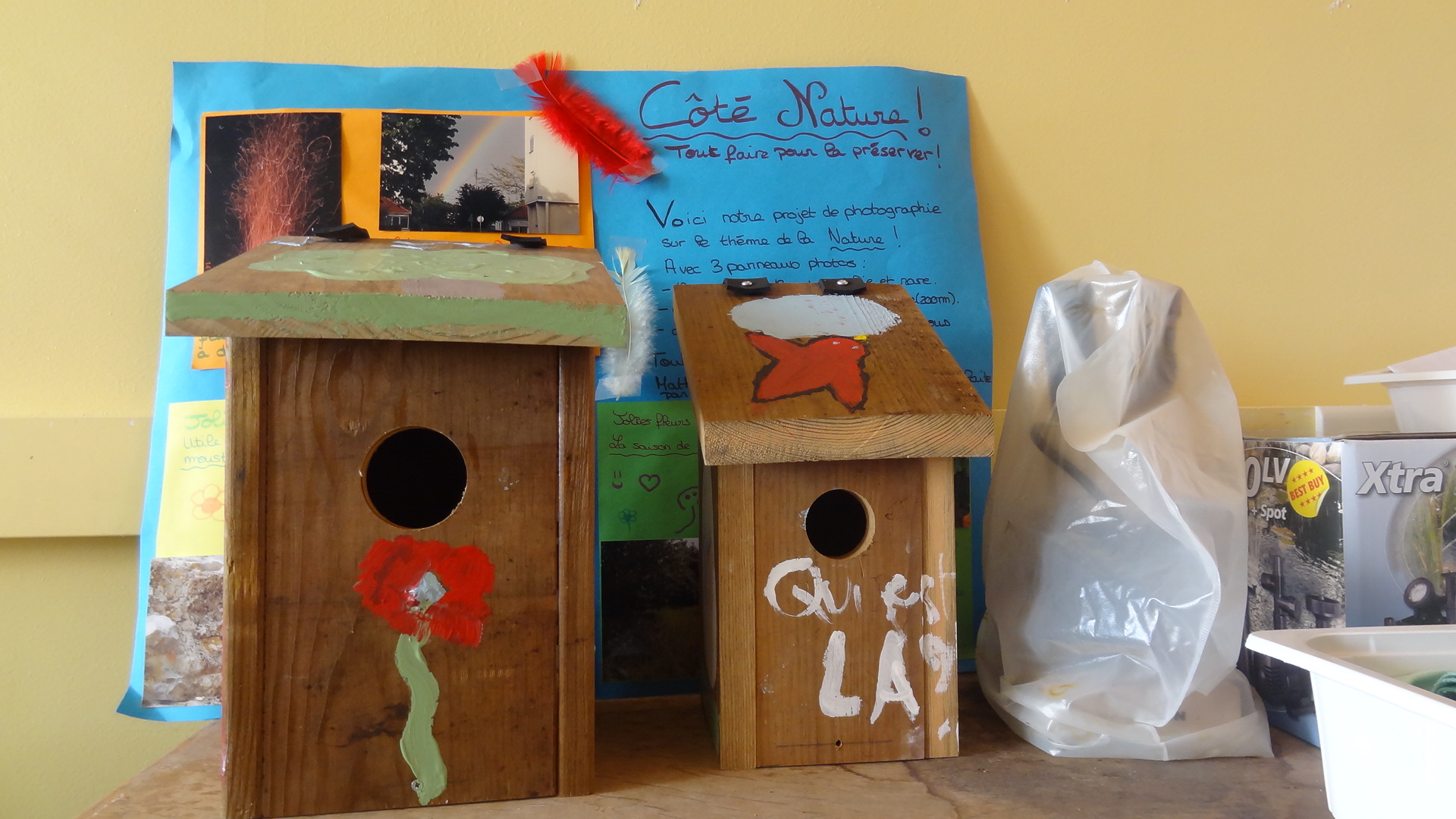 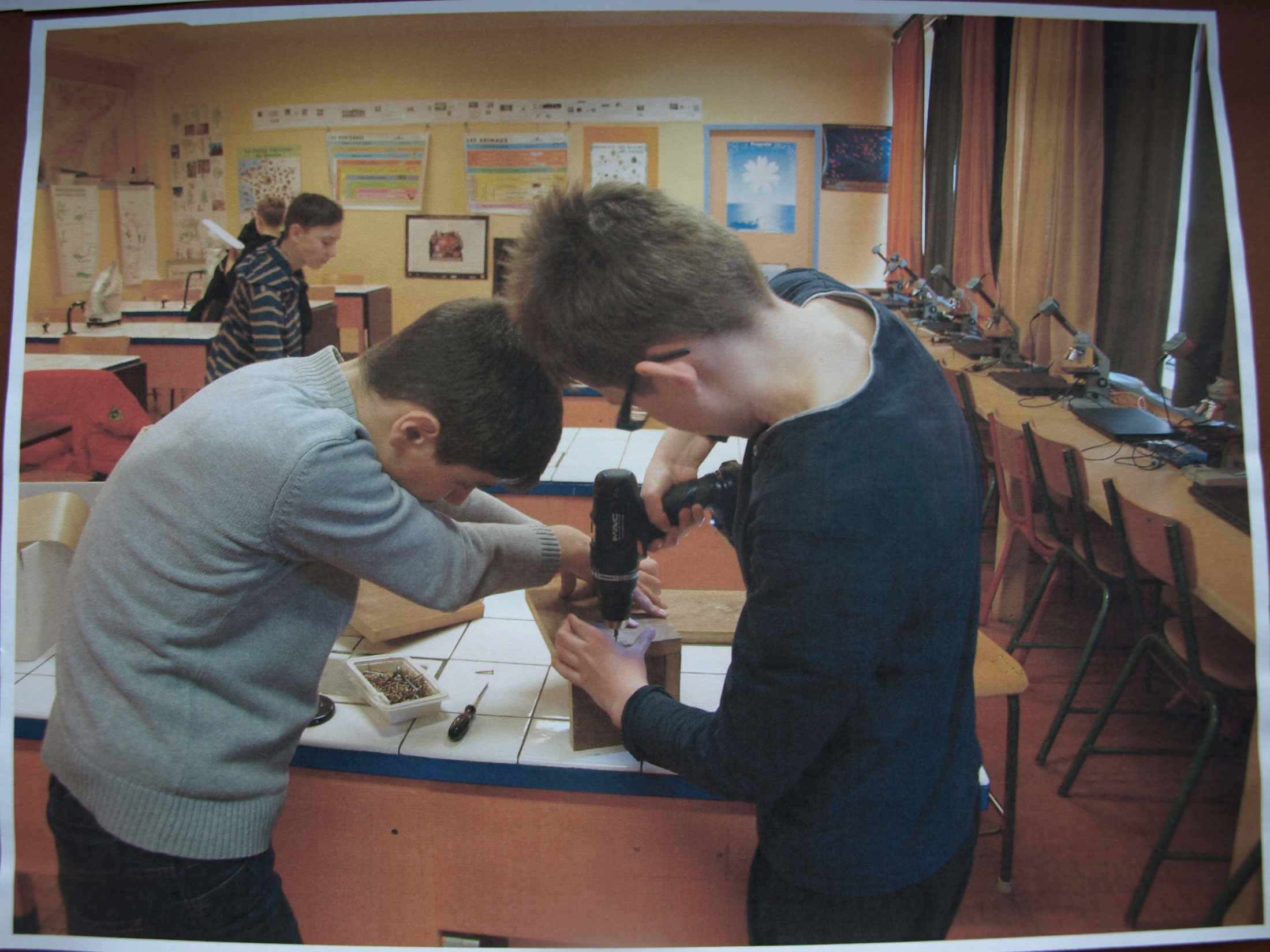 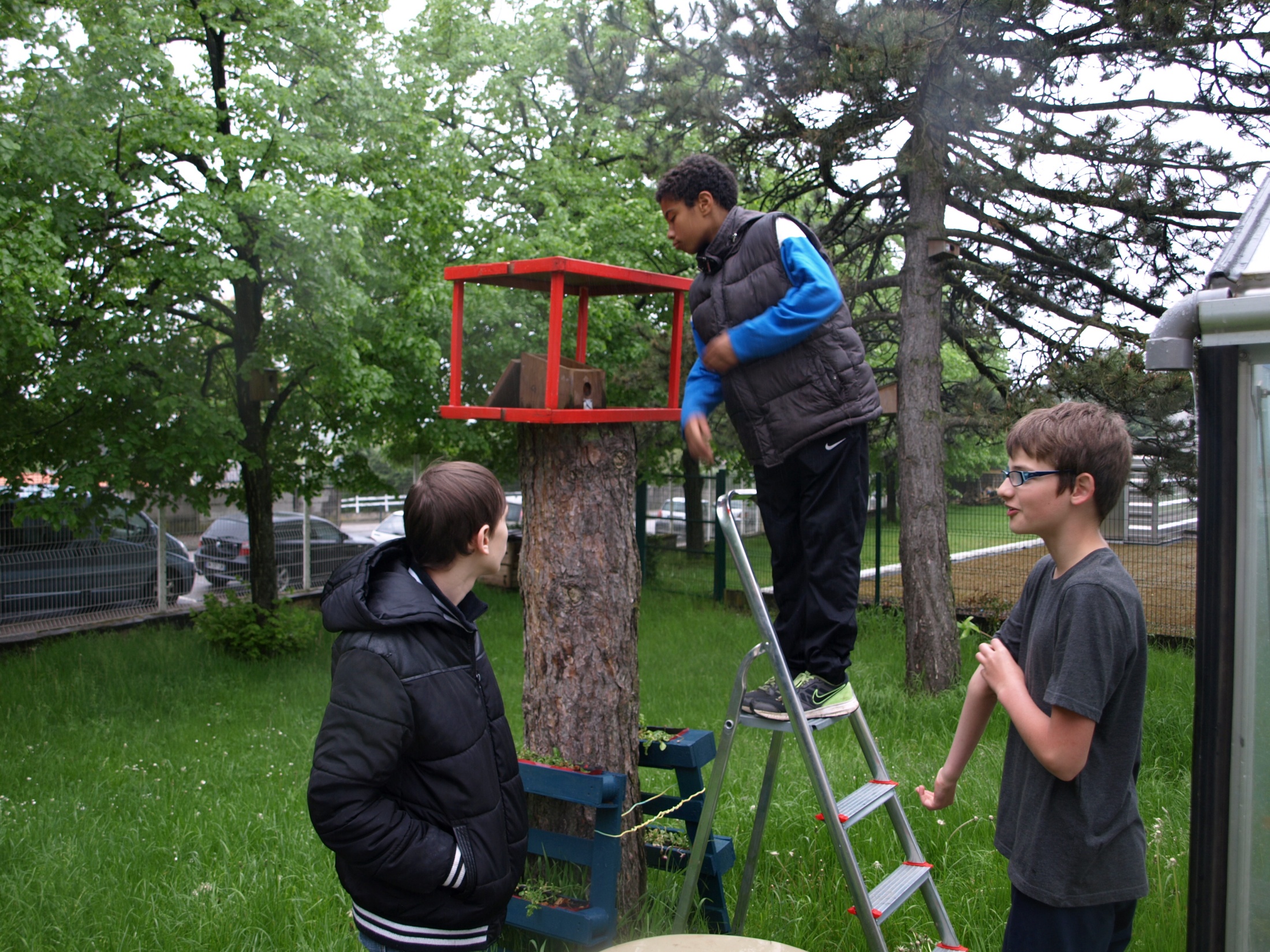 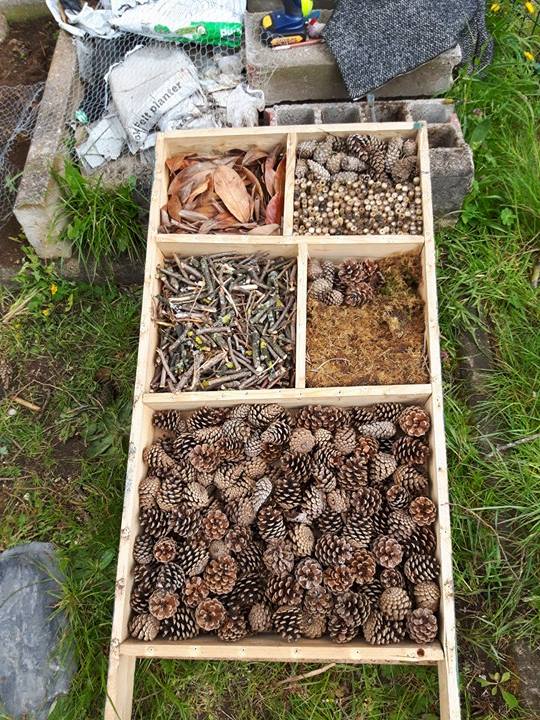 Fabrication d’une « tour à fraisiers »
La récupération d’eau de pluie
Les poubelles pour le tri sélectif
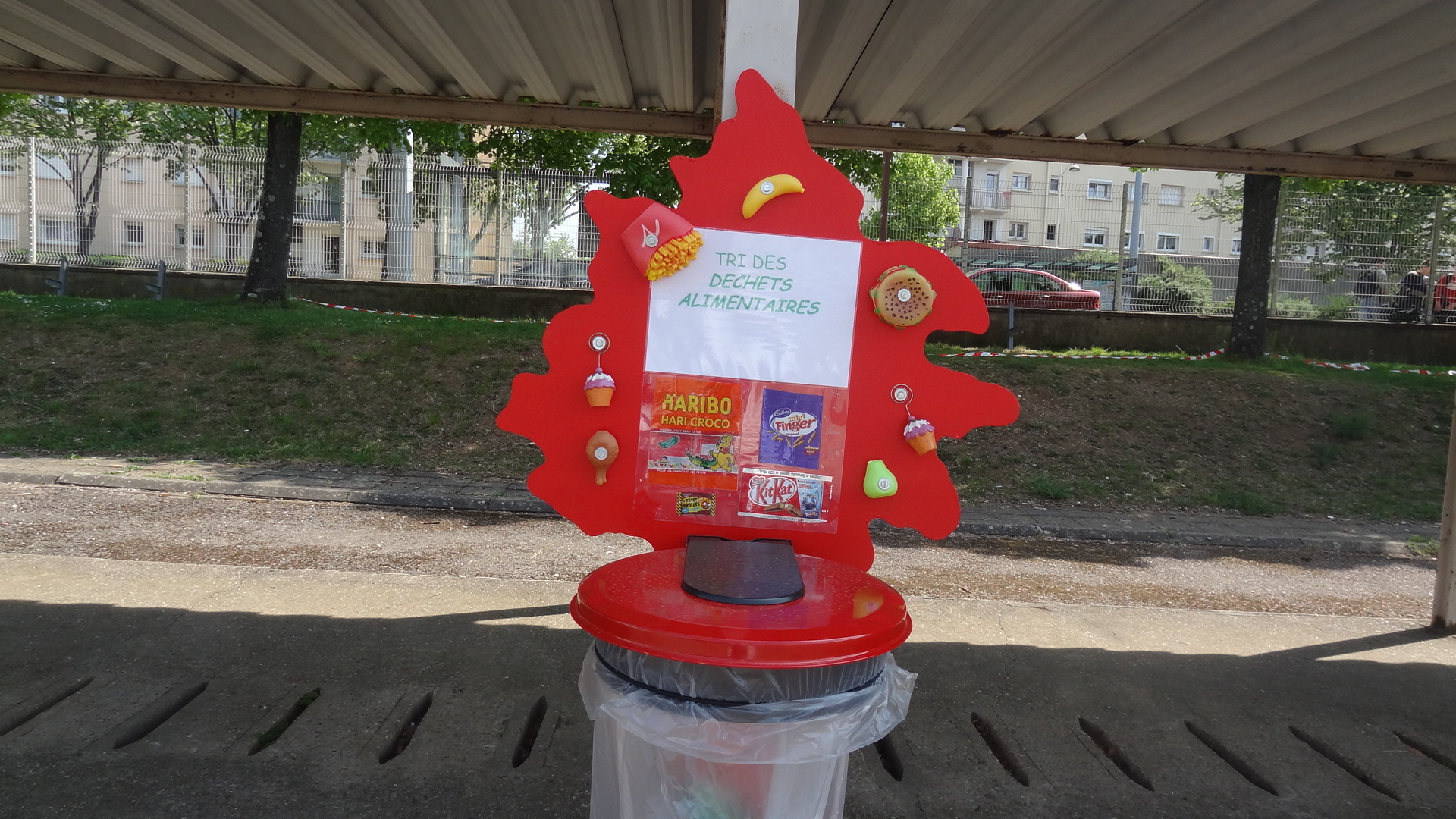 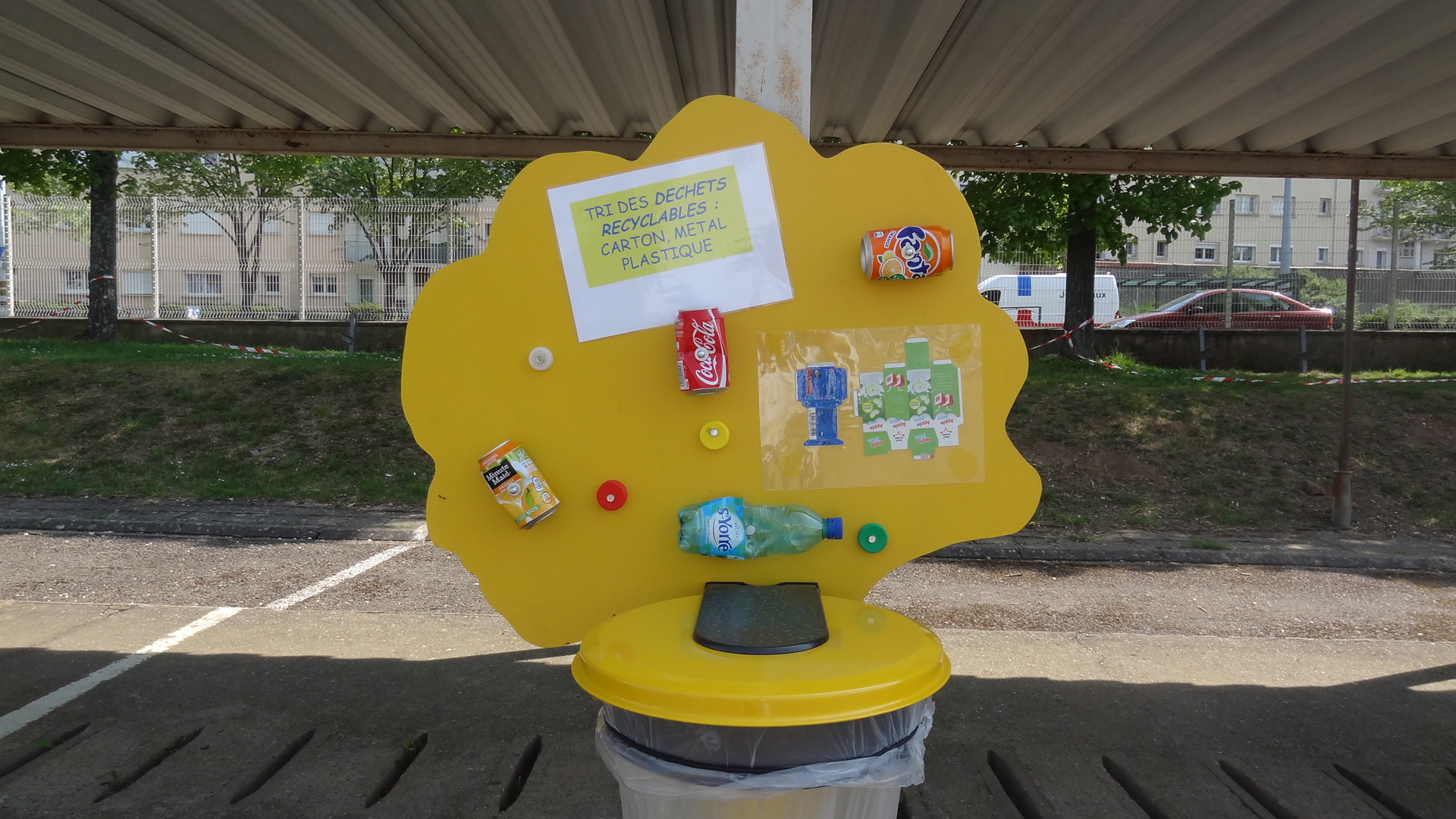 3 – Un salon de jardin en palettes!!!
Planification du travail
Préparation des palettes
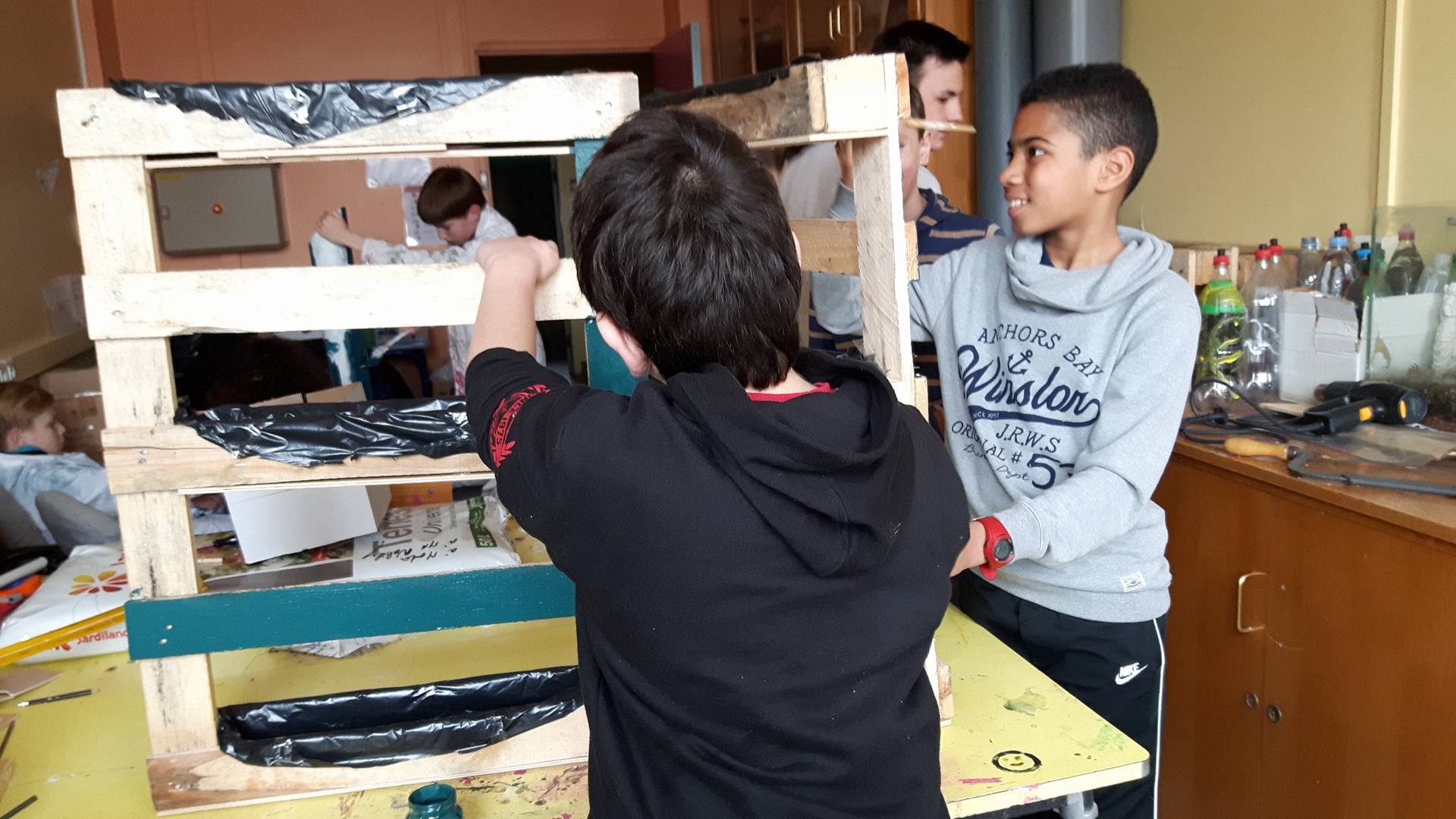 Ça commence à prendre forme!
Le chantier « peinture »
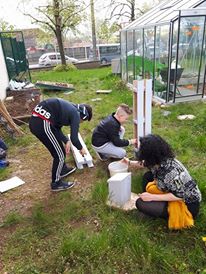 Sans oublier les plantes!
Enfin on expose notre travail!
CONCLUSION
Grâce à ces différentes actions, nous continuons à sensibiliser les élèves du Collège Georges de La Tour à la préservation de la biodiversité, à la lutte contre le gaspillage mais également au tri et au recyclage des déchets etc…